Levy and Collection of tax
CA Radhika Verma, Laxminiwas & Co., Indirect Tax Partner
Supply
“supply” includes––
(a) all forms of supply of goods or services or both such as sale, transfer, barter, exchange, licence, rental, lease or disposal made or agreed to be made for a consideration by a person in the course or furtherance of business;
(b) import of services for a consideration whether or not in the course or furtherance of business;
(c) the activities specified in Schedule I, made or agreed to be made without a consideration; and
(d) the activities to be treated as supply of goods or supply of services as referred to in Schedule II.
Business
(17) “business” includes––	
 (a) any trade, commerce, manufacture, profession, vocation, adventure, wager or any other similar activity, whether or not it is for a pecuniary benefit;	
(b) any activity or transaction in connection with or incidental or ancillary to sub-clause (a);	
(c) any activity or transaction in the nature of sub-clause (a), whether or not there is volume, frequency, continuity or regularity of such transaction; 
(d) supply or acquisition of goods including capital goods and services in connection with commencement or closure of business;	
(e) provision by a club, association, society, or any such body (for a subscription or any other consideration) of the facilities or benefits to its members;	
(f) admission, for a consideration, of persons to any premises;	
(g) services supplied by a person as the holder of an office which has been accepted by him in the course or furtherance of his trade, profession or vocation;	
(h) services provided by a race club by way of totalisator or a licence to	 book maker in such club ; and	
(i) any activity or transaction undertaken by the Central Government, a State Government or any local authority in which they are engaged as public authorities;
Business
Business’ is not specifically defined in most other VAT/GST. It has a much wider application than the common parlance of the term business.

A charity can be carrying on a business for GST purposes even if it is only undertaking its primary-purpose activities on a not-for-profit basis. Activities on which charities simply cover their costs or even make a loss can still be ‘business’.
Schedule I
ACTIVITIES TO BE TREATED AS SUPPLY EVEN IF MADE WITHOUT CONSIDERATION
 
Permanent transfer or disposal of business assets where input tax credit has been availed on such assets. [Is inventory a business assets for trading concern?]
 
2. Supply of goods or services or both between related persons or between distinct persons as specified in section 25, when made in the course or furtherance of business:
 
Provided that gifts not exceeding fifty thousand rupees in value in a financial year by an employer to an employee shall not be treated as supply of goods or services or both. [What is a gift? Is bonus a gift?]

 
3. Supply of goods—


(a) by a principal to his agent where the agent undertakes to supply such goods on behalf of the principal; or
 
(b) by an agent to his principal where the agent undertakes to receive such goods on behalf of the principal.

 4. Import of services by a taxable person from a related person or from any of his other  establishments 


outside India, in the course or furtherance of business.
Supply
shall be treated neither as a supply of goods nor a supply of services.
Schedule III
ACTIVITIES OR TRANSACTIONS WHICH SHALL BE TREATED NEITHER AS A SUPPLY OF GOODS NOR A SUPPLY OF SERVICES
Services by an employee to the employer in the course of or in relation to his employment.

Services by any court or Tribunal established under any law for the time being in force.
 
(a) the functions performed by the Members of Parliament, Members of State Legislature, Members of Panchayats, Members of Municipalities and Members of other local authorities;
 
(b) the duties performed by any person who holds any post in pursuance of the provisions of the Constitution in that capacity; or
 
(c) the duties performed by any person as a Chairperson or a Member or a Director in a body established by the Central Government or a State Government or local authority and who is not deemed as an employee before the commencement of this clause.
 
Services of funeral, burial, crematorium or mortuary including transportation of the deceased.
 
Sale of land and, subject to clause (b) of paragraph 5 of Schedule II, sale of building. [Stamp duty outside purview of GST – Real estate effected]
 
Actionable claims, other than lottery, betting and gambling.
Explanation.—For the purposes of paragraph 2, the term "court" includes District Court, High Court and Supreme Court.
Composite Supply
a composite supply comprising two or more supplies, one of which is a principal supply, shall be treated as a supply of such principal supply
“composite supply” means a supply made by a taxable person to a recipient consisting of two or more taxable supplies of goods or services or both, or any combination thereof, which are naturally bundled and supplied in conjunction with each other in the ordinary course of business, one of which is a principal supply; 

“principal supply” means the supply of goods or services which constitutes the predominant element of a composite supply and to which any other supply forming part of that composite supply is ancillary [BSNL SCN]
Mixed Supply
“mixed supply” means two or more individual supplies of goods or services or any combination thereof, made in conjunction with each other by a taxable person for a single price where such supply does not constitute a composite supply;
a mixed supply comprising two or more supplies shall be treated as a supply of that particular supply which attracts the highest rate of tax.
Composite Supply OR Mixed Supply?
Mixed Supply  - Rate of Tax? Place of Supply – Different for goods & services. 
Eg. Hotels (Package), Material plus stitching, Repair & Maintenance of Moveable property?
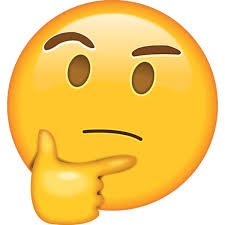 Levy – Dual Tax Structure
Intra-state Vs. Inter-state
S.3 & S.4. Principles for determining whether the supply in inter-state supply or intra-state supply (Exceptions – Import/Export/SEZ Supplies – Always inter-state supplies)
Reverse Charge
Composition Levy
a registered person, whose aggregate turnover in the preceding financial year did not exceed fifty lakh rupees

What is aggregate turnover?
Composition Levy
a registered person, whose aggregate turnover in the preceding financial year did not exceed fifty lakh rupees

What is aggregate turnover?
Composition Levy
Composition levy may be opted if :
Not engaged in supply of services except hotel & catering services
Not engaged in making non-taxable supplies
Not engaged in making any inter-state outward supplies
Not manufacturer of such goods as may be notified
Not engaged in making supply of goods through e-commerce operator
Composition Levy
Composition levy features:
For same PAN the registered person shall opt for composition scheme in respect of all
Cannot  collect any tax from recipient
Shall not be entitled for any credit
Government may by notification increase limit of aggregate turnover to 1 Crore
Files quarterly returns
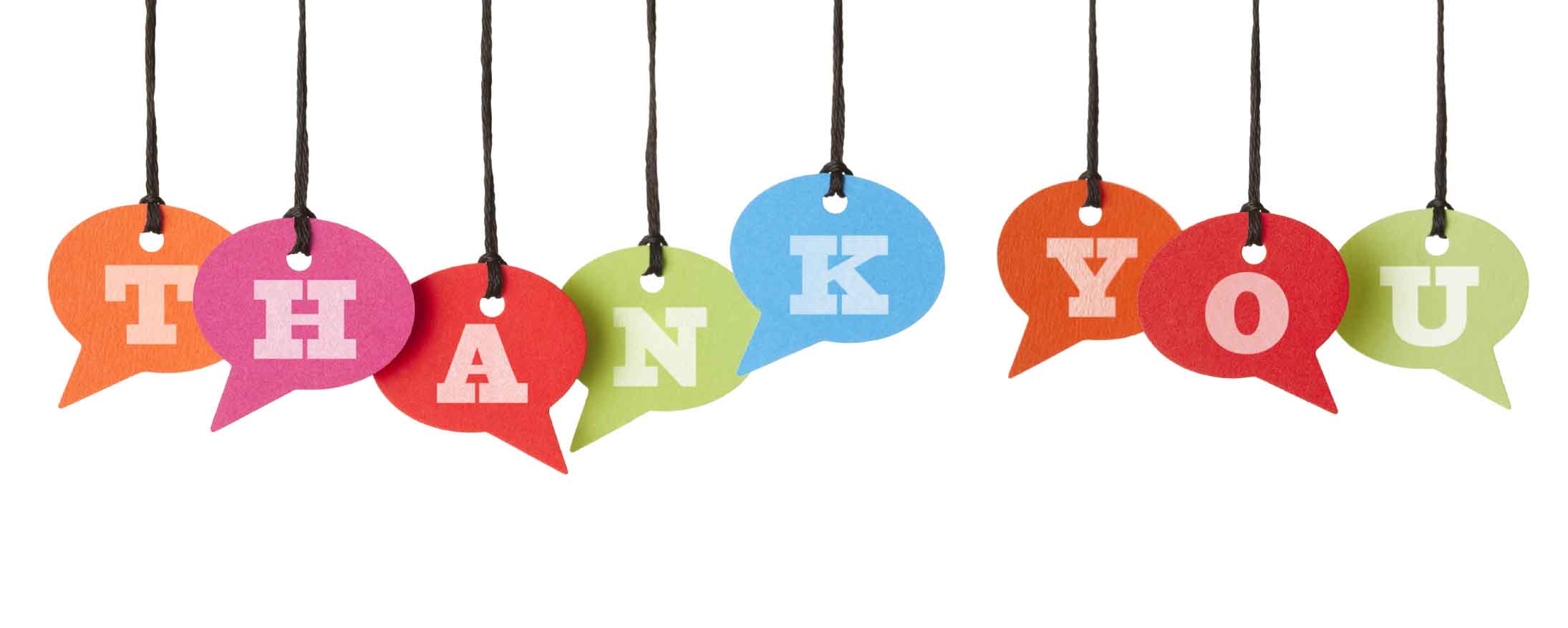 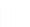 Co-ordinates:
+91 81067 29276
radhika.verma@lncofirm.com
www.linkedin.com/in/rsv29